Avivar e innovar: Soluciones digitales para las MIPYME
Formación proporcionada por IDP European Consultants
Índice
Unidad 1. Innovación para la transformación digital
1.1 Introducción a la transformación digital en las MIPYME
1.2 Construir una cultura de innovación
1.3 Adaptación a las tecnologías disruptivas
1.4 Gestión del cambio para la resiliencia digital
Unidad 2. Aprovechar el poder de las soluciones digitales innovadoras
2.1 Panorama general de las soluciones digitales innovadoras
2.2 Computación en la nube para las MIPYME
2.3 Análisis de datos y toma de decisiones informada
2.4 Automatización para la eficiencia de las tareas
2.5 IA para la optimización empresarial
Unidad 3. Implantación de soluciones digitales innovadoras para el crecimiento empresarial
3.1 Estrategias de implantación eficaces
3.2 Retos y mejores prácticas para la integración en las operaciones de negocio
Unidad 1 – Breve introducción
Unidad 1. Innovación para la transformación digital
Explorar la importancia de adoptar la innovación como catalizador de la transformación digital en las mipymes.
Conocer la mentalidad y las estrategias necesarias para fomentar una cultura de innovación, adaptarse a las tecnologías disruptivas e impulsar la gestión del cambio organizativo hacia la resiliencia digital.
Unidad 2 – Breve introducción
Unidad 2. Aprovechar el poder de las soluciones digitales innovadoras
Descubrir el potencial de soluciones digitales como la computación en nube, el análisis (de datos), la automatización y la inteligencia artificial para las MIPYME.
Obtener información sobre cómo estas tecnologías pueden optimizar los procesos empresariales, mejorar la toma de decisiones y crear ventajas competitivas en el panorama digital.
Unidad 3 – Breve introducción
Unidad 3. Implantación de soluciones digitales innovadoras para el crecimiento empresarial
Aprender a implantar y aprovechar eficazmente soluciones digitales innovadoras en las mipymes.
Explorar enfoques prácticos para adoptar e integrar tecnologías como la computación en la nube, la analítica y la IA en las operaciones empresariales.
Comprender los desafíos y las mejores prácticas asociadas con la implementación y utilización exitosas de estas tecnologías para el crecimiento empresarial sostenible
Objetivos de aprendizaje
Al finalizar este módulo serás capaz de…
INNOVACIÓN PARA LA TRANSFORMACIÓN

Comprender el concepto de transformación digital y articular su importancia para las MIPYME.
Fomentar una cultura de innovación dentro de una MIPYME, incluidas estrategias para el cambio de mentalidad y enfoques prácticos para impulsar el cambio organizativo.
SOLUCIONES DIGITALES INNOVADORAS

Obtener información sobre soluciones digitales innovadoras,, identificando y evaluando su potencial.
CRECIMIENTO DE NEGOCIO

Planificar la implantación eficaz de soluciones digitales en las MIPYME, superando los retos habituales.
Conocer a fondo los enfoques prácticos para integrar tecnologías como la computación en la nube, la analítica, la automatización y la IA en las operaciones empresariales de las MIPYME.
Unidad 1. Innovación para la transformación digital
1.1 Introducción a la transformación digital en las MIPYME (1)
La transformación digital se refiere a la integración de soluciones digitales en todos los aspectos de una empresa, cambiando fundamentalmente su forma de operar y de ofrecer valor a los clientes.
Las mipymes están llamadas a adoptar e integrar las tecnologías digitales para seguir siendo competitivas y alcanzar el éxito a largo plazo.
En este contenido, la transformación digital es un motor clave para que las mipymes mejoren:
Eficiencia: Racionalización de los procesos para realizar las tareas con un mínimo de recursos, tiempo y residuos, garantizando una productividad óptima.
Agilidad: Adaptación y respuesta a los cambios del entorno empresarial
Mejora de la experiencia del cliente: Mejorar los servicios y la satisfacción del cliente mediante interacciones personalizadas
Unidad 1. Innovación para la transformación digital
1.1 Introducción a la transformación digital en las MIPYME (2)
Del estado tradicional a la transformación digital: el diagrama del proceso de transformación
El proceso se refleja y consta de 4 fases:
El estado antes de la transformación digital
La adopción de las tecnologías digitales
La integración de las tecnologías digitales en diversos aspectos y operaciones
El estado alcanzado de la transformación digital
Unidad 1. Innovación para la transformación digital
1.2 Construir una cultura de innovación
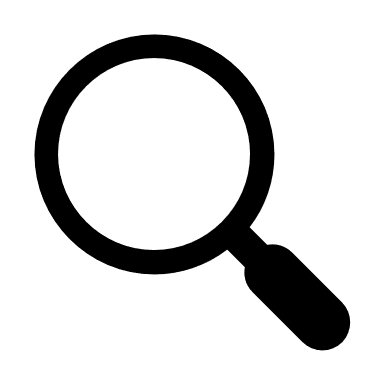 En el ámbito de las soluciones digitales innovadoras y como paso inicial en el viaje de la transformación digital -pasar de un estado tradicional a la adopción digital-, las mipymes deben cambiar de mentalidad hacia la innovación.
 
Consejos para que las PYME creen internamente una cultura de la innovación:
De "Así es como lo hemos hecho siempre" a "¿Cómo podemos hacerlo mejor?".
Comunicación abierta e intercambio de ideas: sesiones de brainstorming y equipos interfuncionales que trabajan en la innovación.
Intraemprendimiento: un "Día de la Innovación" mensual en el que los empleados dedican tiempo a trabajar en proyectos personales, que conducen al desarrollo de un nuevo producto o de procesos innovadores.
Unidad 1. Innovación para la transformación digital
1.3 Adaptación a las tecnologías disruptivas
De la identificación a la adopción de tecnologías disruptivas: representación visual mediante un diagrama de flujo
Unidad 1. Innovación para la transformación digital
1.4 Gestión del cambio para la resiliencia digital
En la adopción de la innovación y las tecnologías digitales para la transformación digital, un impulso operativo y concreto puede venir de la gestión del cambio. A medida que las pymes adoptan la tecnología disruptiva, el factor fundamental es la gestión eficaz del cambio.
La gestión del cambio surge como el enfoque estratégico para la transición de individuos, equipos y organizaciones de su estado actual al estado futuro deseado. Implica una cuidadosa planificación, comunicación y estrategias e impulsa cambios operativos en las organizaciones, minimizando la resistencia e impulsando el cambio organizativo.
Con el objetivo de que la resiliencia digital sea un resultado del crecimiento sostenido y la adaptabilidad, he aquí algunas estrategias para una gestión eficaz del cambio, con ejemplos concretos al respecto:
Planes de comunicación claros: Noticias periódicas para compartir los avances dentro de la organización.
Implicación de los empleados: Equipos interfuncionales y jornadas de "toma la iniciativa" para una colaboración alternativa e innovadora en la aplicación de soluciones digitales innovadoras.
Programas de formación: Cursos y talleres para mejorar las capacidades, los conocimientos y la competencia.
Unidad 2. Aprovechar el poder de las soluciones digitales innovadoras
2.1 Panorama general de las soluciones digitales innovadoras
Para hacer realidad el potencial de ventajas competitivas en un panorama digital en rápida evolución, he aquí un resumen de las principales soluciones digitales innovadoras diseñadas para potenciar a las mipymes:
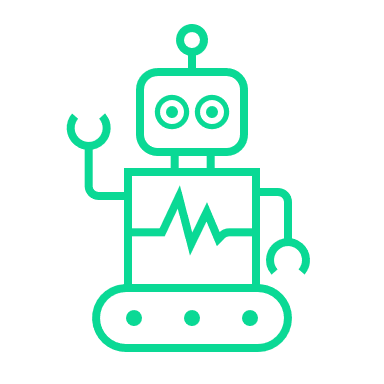 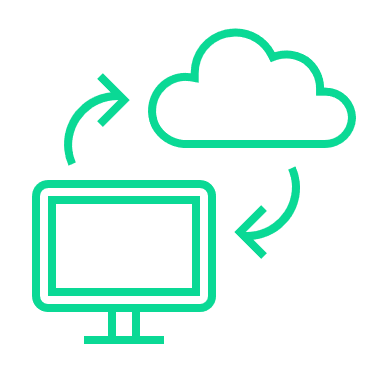 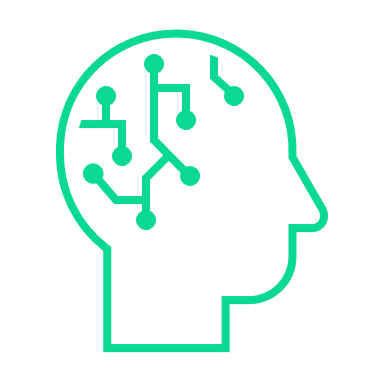 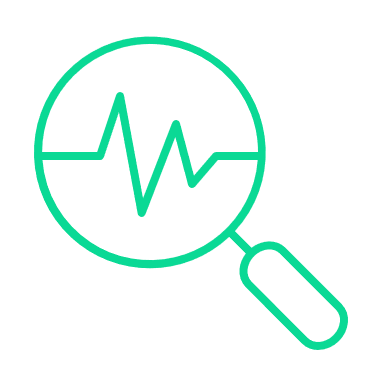 Computación en la nube

Explorar la flexibilidad y escalabilidad de las soluciones basadas en la nube
Análisis (de datos)

Aprovechar el poder de los datos para tomar decisiones con conocimiento de causa
Automatización

Aumentar la eficacia mediante la ejecución automatizada de tareas
Inteligencia Artificial

Liberar el potencial de la IA para la optimización empresarial
Analicemos en profundidad cada una de las soluciones digitales en las siguientes secciones y descubramos cómo estas tecnologías pueden agilizar las operaciones y mejorar la eficiencia de las mipymes.
Unidad 2. Aprovechar el poder de las soluciones digitales innovadoras
2.2 Computación en la nube para las MIPYME
La computación en nube es un paradigma que se refiere a la prestación de servicios informáticos a través de Internet. Incluye servicios como almacenamiento, procesamiento y redes.
En estos términos, las MIPYME pueden acceder y utilizar recursos informáticos sin necesidad de infraestructura in situ, ofreciendo una solución flexible y escalable.
BENEFICIOS

Escalabilidad: Aumentar o reducir fácilmente los recursos en función de las necesidades de la empresa
Rentabilidad: Pagar sólo por los recursos utilizados, reduciendo los costes iniciales
Accesibilidad: Acceder a datos y aplicaciones desde cualquier lugar con conexión a Internet
CASOS DE USO PARA MIPYME

Almacenamiento y copia de seguridad de datos: Almacenar y realizar copias de seguridad de datos empresariales críticos de forma segura
Colaboración: Facilitar el trabajo en equipo con herramientas de colaboración basadas en la nube
Software como servicio (SaaS): Aprovechar las aplicaciones de software alojadas en la nube
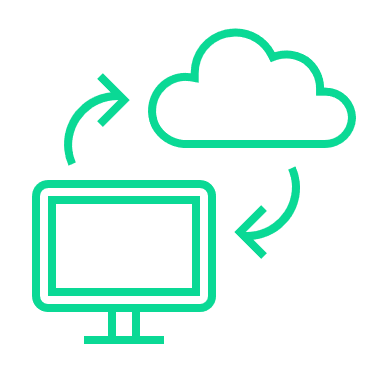 Unidad 2. Aprovechar el poder de las soluciones digitales innovadoras
2.3 Análisis de datos y toma de decisiones informada
El análisis de datos implica el examen de datos brutos mediante herramientas sofisticadas para descubrir ideas, tendencias y patrones que sirvan de base para la toma de decisiones estratégicas.
COMPONENTES CLAVE

Análisis descriptivo: Comprender lo que ha sucedido a través del análisis de datos históricos
Análisis predictivo: Predecir tendencias y resultados futuros basándose en patrones
Análisis prescriptivo: Recomendar acciones para obtener resultados óptimos
BENEFICIOS

Toma de decisiones informada: Toma de decisiones basadas en datos y en información procesable.
Eficiencia operativa: Agilizar los procesos e identificar áreas de mejora
Ventaja competitiva: Obtener una ventaja competitiva aprovechando los datos para la innovación
CASOS DE USO PARA MIPYME

Conocimiento del cliente: Comprender el comportamiento y las preferencias de los clientes para establecer relaciones específicas
Optimización de la cadena de suministro: Mejorar la eficiencia y reducir costes en la cadena de suministro
Previsión financiera: Mejorar la elaboración de presupuestos y la planificación financiera
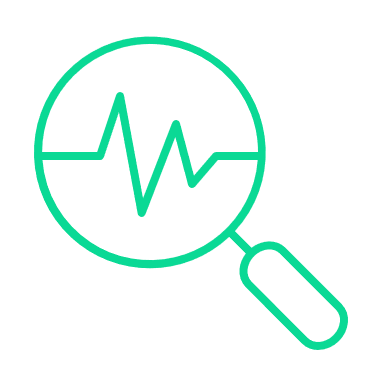 Unidad 2. Aprovechar el poder de las soluciones digitales innovadoras
2.4 Automatización para la eficiencia de las tareas
La automatización implica aprovechar la tecnología y las soluciones digitales para ejecutar tareas con una intervención humana mínima, optimizando los procesos y liberando tiempo y recursos valiosos para centrarse en iniciativas estratégicas.

BENEFICIOS


Aumento de la eficiencia: Racionalizar las tareas repetitivas, reduciendo el esfuerzo manual y los posibles errores.
Optimización de recursos: Asignar recursos humanos a funciones más complejas y estratégicas
Coherencia: Garantizar la ejecución coherente y estandarizada de las tareas
ÁREAS CLAVE EN LAS MIPYME


Entrada y procesamiento de datos: Automatizar las tareas rutinarias de introducción de datos, minimizando los errores y ahorrando tiempo.
Atención al cliente: Implementar chatbots y respuestas automatizadas para gestionar las consultas habituales de los clientes
Automatización del flujo de trabajo: Agilizar los procesos internos como las aprobaciones y el enrutamiento de documentos
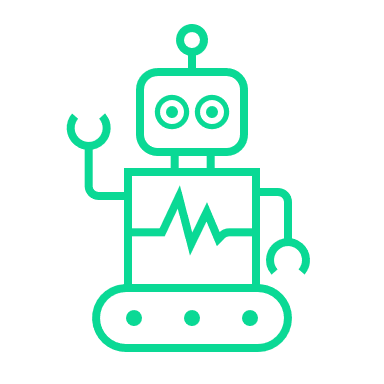 Unidad 2. Aprovechar el poder de las soluciones digitales innovadoras
2.5 IA para la optimización empresarial
La Inteligencia Artificial (IA) es una solución horizontal a todas las demás que implica la aplicación de algoritmos avanzados y técnicas de aprendizaje automático para dotar a las empresas de conocimientos, automatización y toma de decisiones estratégicas.
BENEFICIOS


Información basada en datos: Extraer información de grandes conjuntos de datos para tomar decisiones con conocimiento de causa.
Automatización de procesos: Ver la optimización perfecta de procesos complejos a través de la automatización inteligente
Capacidades predictivas: Prever tendencias y resultados basados en datos históricos, permitiendo así estrategias proactivas y orientadas al futuro.
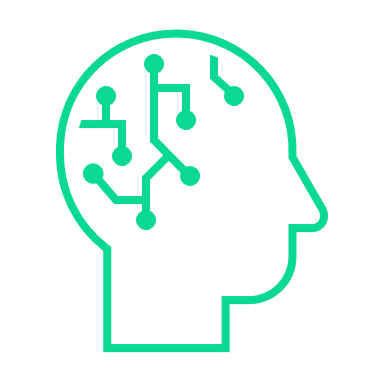 APLICACIONES CLAVE EN LAS MIPYME


Análisis predictivo: Predecir tendencias futuras, permitiendo a las organizaciones refinar proactivamente las estrategias de negocio.
Chatbots y asistentes virtuales: Integrar chatbots y asistentes virtuales basados en IA para mejorar las interacciones con los clientes, agilizar la asistencia y mejorar la experiencia general de los usuarios.
Marketing personalizado: Adaptar y apoyar la realización de estrategias de marketing con precisión, atendiendo a las preferencias y comportamientos individuales de los clientes.
Unidad 3. Implantación de soluciones digitales innovadoras para el crecimiento empresarial
3.1 Estrategias de implantación eficaces (1)
Esta sección es una brújula para dirigir tu empresa hacia el crecimiento mediante la implantación eficaz de soluciones digitales innovadoras. El éxito de la implantación no consiste sólo en adoptar tecnologías, sino en orquestar un enfoque estratégico que garantice una integración perfecta y resultados empresariales tangibles. Este enfoque implica:
Definir objetivos claros (DOC en la siguiente diapositiva): Establecer objetivos específicos, medibles y alcanzables para cada solución digital con el fin de alinearlos con los objetivos generales de la empresa.
Priorizar soluciones (PS en la siguiente diapositiva): Secuenciar la implantación en función de las prioridades, centrándose en las soluciones que tengan un impacto inmediato o aborden necesidades críticas.
Colaboración interfuncional (CI en la siguiente diapositiva): Fomentar la colaboración entre los distintos departamentos para garantizar un enfoque de implantación holístico e integrado.
Por consiguiente, la aplicación va acompañada de un seguimiento y una optimización continuos, del siguiente modo:
Métricas de rendimiento: Establecer indicadores clave de rendimiento para medir el éxito y el impacto de las soluciones digitales en los objetivos empresariales.
Mecanismos de retroalimentación: Implementar bucles de retroalimentación para recopilar información de los usuarios y las partes interesadas, lo que permite la mejora continua
Escalabilidad: Planificar la escalabilidad de las soluciones digitales a medida que evolucionan las necesidades empresariales, garantizando la relevancia y el crecimiento a largo plazo.
Unidad 3. Implantación de soluciones digitales innovadoras para el crecimiento empresarial
3.1 Estrategias de implantación eficaces (2)
Ejemplos prácticos de estrategias de aplicación de nuestras soluciones digitales innovadoras (véase la unidad 2 como referencia):
Computación en la nube

DOC: Establecer objetivos como la migración de datos a la nube, la reducción de la infraestructura local y la mejora del acceso remoto para aumentar la agilidad general de la empresa.
PS: Comenzar con las aplicaciones no críticas, garantizando una transición fluida antes de trasladar los sistemas esenciales a la nube.
CI: Implicar a los equipos de TI, finanzas y operaciones para alinear la adopción de la nube con los objetivos organizativos y las consideraciones financieras.
Analítica (de datos)

DOC: Establecer objetivos como el aprovechamiento del análisis de datos para mejorar la toma de decisiones, optimizar los procesos y obtener una ventaja competitiva.
PS: Empezar con análisis descriptivos para comprender los datos históricos antes de pasar a análisis predictivos y prescriptivos.
CI: Colaborar con los equipos de marketing, operaciones y TI para garantizar que el análisis de datos se ajusta a las necesidades específicas de cada departamento.
Automatización

DOC: Exponer claramente los objetivos de la automatización, ya sea aumentar la eficacia operativa, reducir los errores o liberar recursos humanos para tareas estratégicas.
PS: Comenzar con la automatización de tareas repetitivas, como la introducción de datos, antes de pasar a procesos más complejos, como la automatización de flujos de trabajo.
CI: Implicar a los equipos de RR.HH., operaciones y TI para identificar áreas de automatización y garantizar la alineación con los objetivos empresariales generales.
Inteligencia Artificial

DOC: Esbozar objetivos como el uso de la IA para el análisis predictivo, la implementación de chatbots para las interacciones con los clientes y la personalización de los esfuerzos de marketing.
PS: Empezar con una aplicación de IA centrada, como la implantación de un chatbot para la atención al cliente, antes de ampliar a soluciones de IA más complejas.
CI: Colaborar con los equipos de TI, marketing y atención al cliente para integrar la IA a la perfección y atender las necesidades de cada departamento.
Unidad 3. Implantación de soluciones digitales innovadoras para el crecimiento empresarial
3.2 Retos y buenas prácticas para la integración en las operaciones de negocio (1)
Embarcarse en una integración eficaz de las operaciones para el crecimiento empresarial conlleva una serie de retos. Estos son algunos de los retos que plantea la implantación de soluciones digitales innovadoras, junto con las mejores prácticas para superarlos:
Resistencia al cambio: Superar las reticencias de los empleados a adoptar nuevas tecnologías y flujos de trabajo 



Cultura preparada para el cambio: Comunicar las ventajas para infundir entusiasmo y reducir la resistencia
Complejidad de la integración: Gestionar la integración de múltiples souciones digitales sin interrumpir las operaciones existentes 


Estrategia de integración global: Llevar a cabo una evaluación de los sistemas existentes para agilizar el proceso
Preocupación por la seguridad de los datos: Abordar las aprensiones relacionadas con la seguridad y la privacidad de los datos 


Seguridad de los datos: Garantizar el cumplimiento de los reglamentos y normas de protección de datos y aplicar medidas de ciberseguridad
Carencias de cualificaciones:
Superar las carencias de competencias necesarias para utilizar y mantener eficazmente las soluciones digitales 


Aprendizaje continuo: Proporcionar formación continua para dotar al personal de nuevas habilidades y conocimientos
Unidad 3. Implantación de soluciones digitales innovadoras para el crecimiento empresarial
3.2 Retos y buenas prácticas para la integración en las operaciones de negocio (2)
Ejemplos prácticos para la integración de soluciones digitales innovadoras (véase la unidad 2 como referencia) en las operaciones empresariales:
Computación en la nube

Complejidad de la migración de datos: Transición de grandes volúmenes de datos a la nube sin interrumpir las operaciones en curso
Gestión de costes: Controlar y optimizar los costes relacionados con la nube a medida que aumenta su uso
Preocupaciones de seguridad: Afrontar los temores sobre la seguridad de los datos y el cumplimiento de la normativa en un entorno de nube.
Bloqueo del proveedor: Mitigar el riesgo de dependencia de un único proveedor de servicios en la nube


Migración piloto: Comenzar con una migración de datos a pequeña escala para identificar y abordar los retos antes de una transición a gran escala.
Herramientas de supervisión de costes: Utilizar herramientas para supervisar y optimizar el uso de los recursos en la nube, garantizando la rentabilidad
Cifrado y conformidad: Implantar protocolos de cifrado robustos y adherirse a las normas de cumplimiento específicas del sector
Estrategia multi-nube: Considerar un enfoque multi-nube para evitar la dependencia de un único proveedor y mejorar la flexibilidad
Unidad 3. Implantación de soluciones digitales innovadoras para el crecimiento empresarial
3.2 Retos y buenas prácticas para la integración en las operaciones de negocio (2)
Ejemplos prácticos para la integración de soluciones digitales innovadoras (véase la unidad 2 como referencia) en las operaciones empresariales:
Análisis (de datos)

Calidad de los datos: Garantizar la exactitud y fiabilidad de los datos para un análisis significativo.
Carencias de competencias: Reducir la brecha en las habilidades de análisis de datos entre los empleados.
Complejidad de la integración: Integración de diversas fuentes de datos para un análisis holístico.
Gestión de macrodatos: Manejar y analizar eficazmente grandes volúmenes de datos


Marco de gobernanza de datos: Establecer un marco de gobernanza de datos para mantener las normas de calidad de los datos.
Programas de formación: Invertir en programas de formación para mejorar las habilidades de análisis de datos de los empleados
Plataformas de integración de datos: Utilizar plataformas sólidas de integración de datos para agilizar la integración de diversas fuentes de datos
Infraestructura escalable: Implantar una infraestructura escalable para gestionar y procesar los big data con eficacia
Unidad 3. Implantación de soluciones digitales innovadoras para el crecimiento empresarial
3.2 Retos y buenas prácticas para la integración en las operaciones de negocio (3)
Automatización

Identificación de oportunidades de automatización: Reconocer qué tareas y procesos pueden beneficiarse de la automatización
Resistencia de los empleados: Superar la resistencia a la adopción de flujos de trabajo automatizados
Garantizar la fiabilidad: Crear confianza en la fiabilidad y precisión de los procesos automatizados
Costes de implantación: Gestionar los costes iniciales asociados a la implantación de la automatización


Auditorías de automatización: Realización de auditorías para identificar y priorizar las tareas adecuadas para la automatización.
Programas de gestión del cambio: Implantar programas de gestión del cambio para abordar las preocupaciones de los empleados y fomentar una actitud positiva hacia la automatización
Medidas de garantía de calidad: Implantar medidas rigurosas de aseguramiento de la calidad para garantizar la fiabilidad de los procesos automatizados
Análisis coste-beneficio: Realizar un análisis exhaustivo de costes y beneficios para justificar y optimizar los costes de la automatización.
Unidad 3. Implantación de soluciones digitales innovadoras para el crecimiento empresarial
3.2 Retos y buenas prácticas para la integración en las operaciones de negocio (3)
Inteligencia Artificial

Preocupaciones éticas: Consideraciones éticas relacionadas con las aplicaciones de IA
Complejidad de la integración: integrar perfectamente la IA en los sistemas y flujos de trabajo existentes.
Explicabilidad: Garantizar la transparencia y la explicabilidad en la toma de decisiones impulsada por la IA
Sesgo de los datos: mitigar el sesgo en los algoritmos de IA y garantizar resultados justos e imparciales.


Directrices éticas: Desarrollar y adherirse a las directrices éticas que rigen las aplicaciones de IA dentro de la organización
Colaboración con TI: Colaborar estrechamente con los equipos de TI para garantizar una integración fluida de la IA en los sistemas existentes
Modelos de IA explicables: Preferir modelos de IA que ofrezcan transparencia y puedan proporcionar explicaciones de sus decisiones
Datos diversos y representativos: Garantizar la diversidad y representatividad en los datos de entrenamiento para minimizar el sesgo en los algoritmos de IA
Resumen
La transformación digital como imperativo estratégico:

La transformación digital no es una opción, sino un imperativo estratégico para las mipymes que aspiran a un crecimiento sostenido
Adoptar la innovación es crucial para cultivar la resiliencia, la agilidad y la competitividad en un panorama empresarial en rápida evolución
La implantación estratégica impulsa el éxito:

El éxito en la adopción de la computación en nube, el análisis de datos, la automatización y la IA depende de una implementación estratégica y bien planificada.
La claridad de los objetivos, la integración meditada y la colaboración interfuncional son primordiales.
Navegación de los retos con las mejores prácticas:
Los retos son inherentes a la transformación digital, pero la identificación proactiva y la aplicación de las mejores prácticas allanan el camino hacia el éxito.
Establecer una cultura preparada para el cambio, medidas sólidas de seguridad de los datos y un desarrollo continuo de las competencias son la clave para superar los obstáculos.
Cultivar el aprendizaje continuo y la adaptabilidad:

En el dinámico panorama digital, el aprendizaje continuo es esencial para el crecimiento organizativo e individual.
La adaptabilidad garantiza que las MIPYME no sólo estén preparadas para afrontar los retos actuales, sino también para adoptar las tecnologías emergentes en el futuro.
¡Gracias!
Sigue aprendiendo en www.digital-dream-lab.eu